ORACIÓN POR SABIDURIA
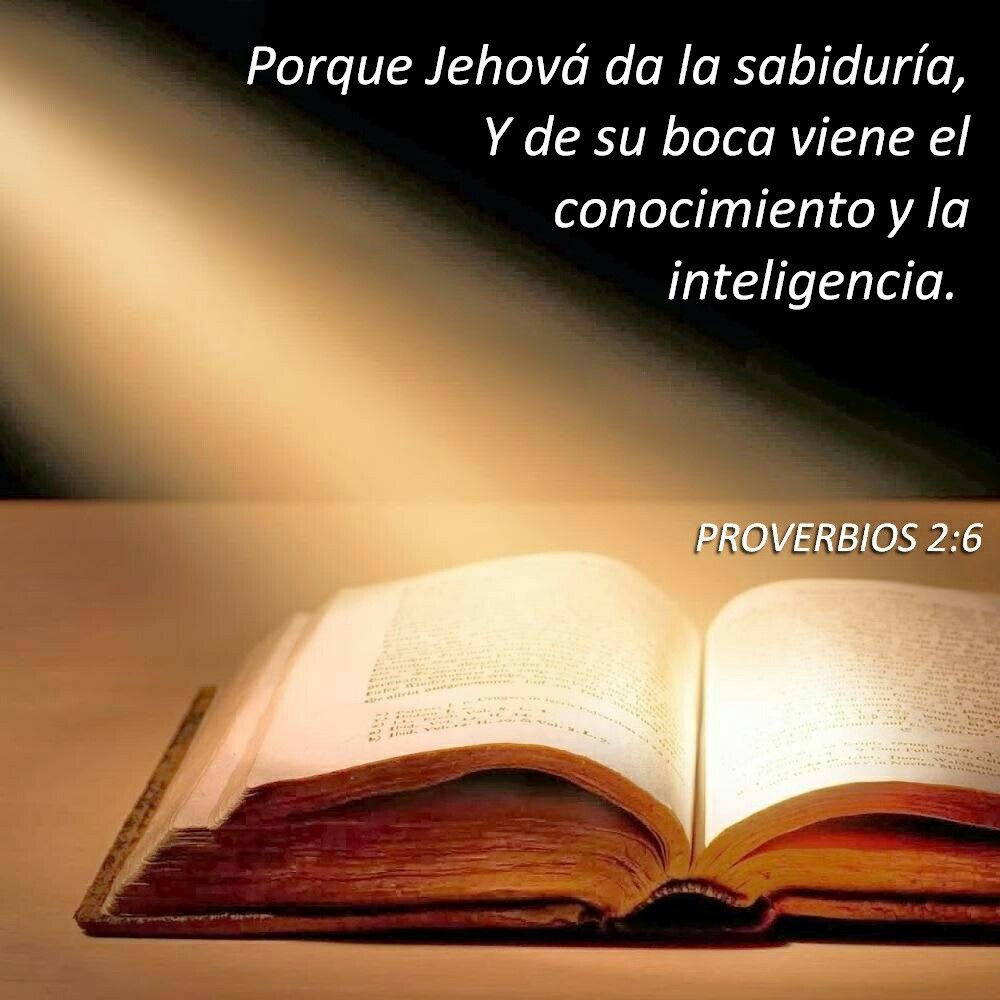 “Dios siempre da sabiduría a los que la piden”
VERSÍCULO CLAVE:
FUNDAMENTO BÍBLICO:
“Jehová da la sabiduría, y de su boca viene el conocimiento y la inteligencia”
Proverbios 2:6.
1 Reyes 3:5,9,10,14,     16-20,22,25-28.
INTRODUCCIÓN
El valor de la sabiduría es mil veces mayor que el de las riquezas. 
Cuando tenemos la sabiduría que viene de Dios, vamos a poder tomar las decisiones correctas. 
Las decisiones correctas van a traer bendición en toda área de nuestra vida.  
El ejemplo de Salomón nos motiva a pedir sabiduría ante Dios.
EL OFRECIMIENTO DE DIOS A SALOMÓN
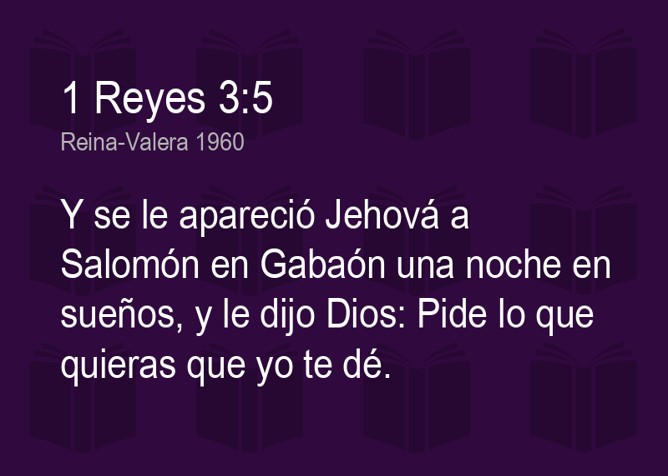 1 Reyes 3:1-5.
1
Salomón al establecerse como rey de Israel hizo un tratado con Egipto, sellado por su matrimonio con la hija de Faraón, V.1,2. 
Esta era una práctica común en aquella época como estrategia política, al unirse en matrimonio se evitaban conflictos entre naciones, sin embargo, no fue conforme a la voluntad de Dios.
Salomón trajo a la mujer a vivir con él y se esfuerza por construir un palacio, un templo y un muro alrededor de la ciudad.
El pueblo adoraba en lugares altos porque no había templo en Jerusalén.
Salomón mostró devoción a Dios y Dios se le aparece en un sueño.
El mostró su amor por el Señor, V.3.
El anduvo en los estatutos de su padre David, V.3.
El ofrecía sacrificios y quemaba incienso en los lugares altos, V.3.
El ofreció mil sacrificios en Gabaón, V.4.
El Señor se le apareció en un sueño y le hizo una oferta de generosidad. “Pídeme lo que quieras que yo te dé”, V.5.
La reacción natural en cuanto al ofrecimiento de Dios a Salomón es el desear que nosotros también tengamos esa oportunidad, y si lo tenemos. Véase Mateo 7:7, Juan 15:7; 1 Juan 5:14.
SALOMÓN ORA POR SABIDURIA
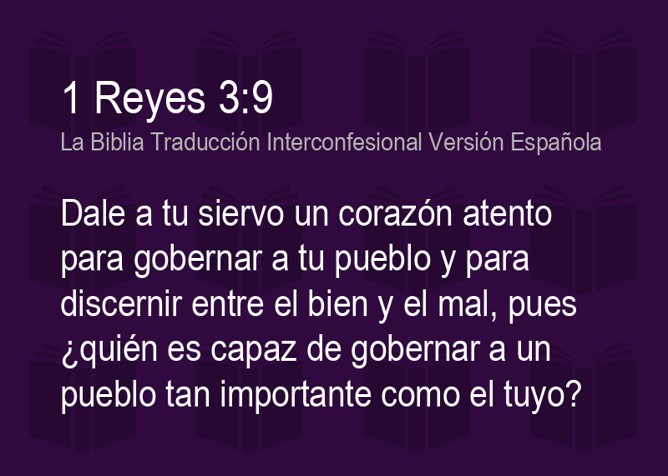 1 Reyes 3:6-15.
2
Salomón antes de responder a la oferta de Dios hizo lo siguiente:
Recordó la fidelidad de Dios tanto para David como para Salomón mismo, V.6.
Expresa su insuficiencia, ante la tarea de liderazgo, V.7. “yo soy joven”.
Pidió entendimiento de corazón, no solamente en su cabeza, V. 8,9.
Pidió por un discernimiento sabio y justo, V.9.
Salomón obtiene respuesta de Dios.
Dios estaba agradado por la petición de Salomón porque no pidió algo egocéntrico, pensó en el pueblo de Dios, V.10.
El no pidió una larga vida, riquezas o la muerte de sus enemigos. 
El pidió un corazón entendido para poder gobernar con sabiduría y buen juicio al pueblo.
Dios contestó la oración de Salomón más allá de toda expectativa.
Le dio un corazón sabio y entendido, V.12.
Le dio cosas que no había pedido, riquezas y gloria, V.13.
Le promete larga vida si le obedece como su padre David, V.14.
Dios es alabado y adorado por Salomón debido a sus bendiciones incomparables, V.15.
La oración de Salomón ante Dios nos enseña que hay que ser sabios para pedir, no ser egocéntrico más bien piense primero en la obra de Dios y sea fiel a Él hasta el final.
SALOMÓN MUESTRA SABIDURIA SOBRENATURAL
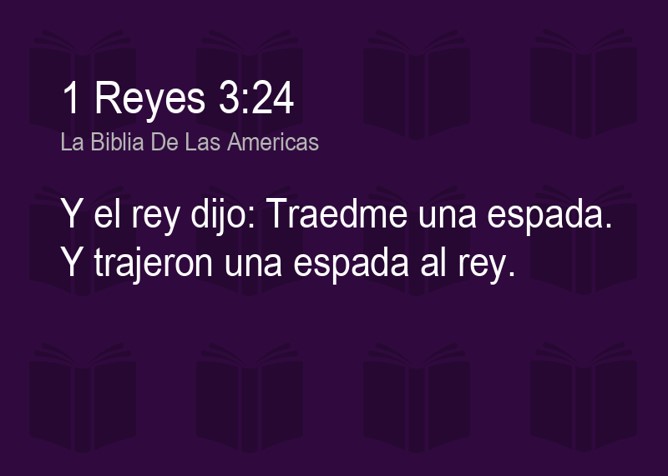 1 Reyes 3:16-28.
3
Salomón enfrenta un caso difícil entre dos prostitutas y un bebe fallecido, V.16-22.  
Esto fue un notable testimonio de la bondad y generosidad de Salomón, al tomarse el tiempo para resolver una disputa entre estas dos mujeres.
Esto parecía un problema imposible de resolver, era la palabra de una contra la otra, y no había testigos presenciales ni referenciales.
Salomón da una solución sabia, 1 Reyes 3:23-27.  
La acción de Salomón hacia el problema:
Al inicio pareció necia y hasta peligrosa, “traedme una espada”.
Llevó a descubrir a la verdadera madre del niño.
Llevó a tomar la decisión de recompensar el amor de la madre como corresponde.
Salomón da una solución sabia, 1 Reyes 3:23-27.
Ellos conocieron rápidamente sobre la decisión sabia de su rey.
Ellos tenían respeto ante un rey tan sabio.
Ellos vieron que su rey tenía tanto la sabiduría como el coraje para hacer lo correcto como líder.
La sabiduría del rey Salomón nos hace ver que la sabiduría divina es la mejor arma para juzgar o resolver las diferentes situaciones que afrontamos, pidamos a Dios sabiduría.
DISCIPULADO Y MINISTERIO EN ACCION
El apóstol Santiago nos motiva a buscar y aplicar la sabiduría de Dios, Santiago 1:5.
Hay que ser sabios al orar, para pedir dentro de la voluntad de Dios.
El deseo de Dios es satisfacer las necesidades de sus hijos.
Ore por el liderazgo de todas las instancias para que tengan la sabiduría divina en la solución de conflictos.
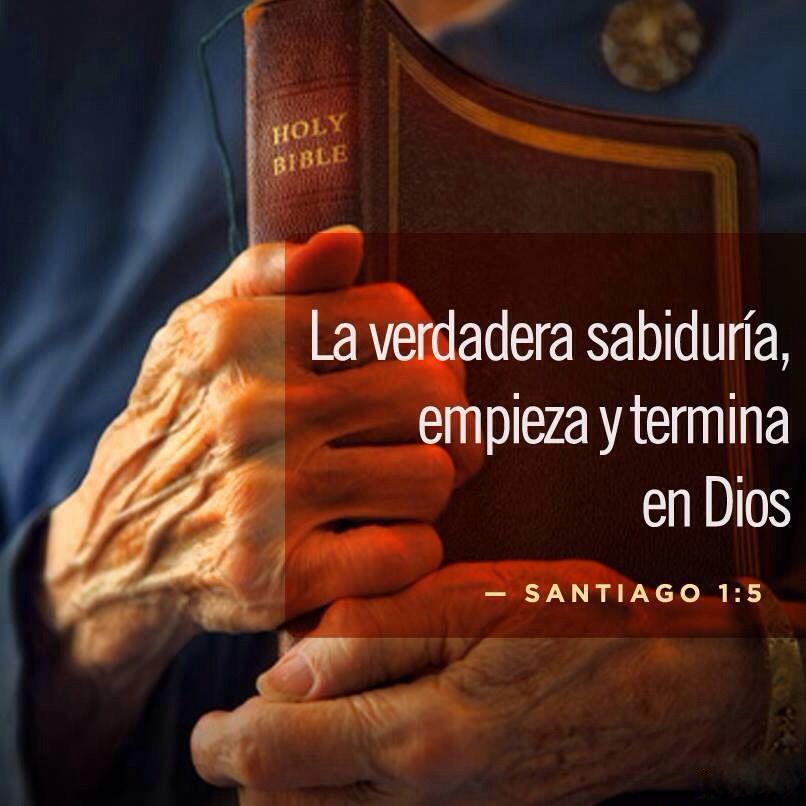